Cover
Include:
You name
Birth date
Birth place
ME BOOK
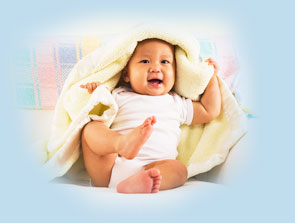 By Dr. Sturgill
I was born on January 9 in Mississippi.
Bio-poem
(First name)- 
(Four adjectives that describe the person) 
Son or Daughter of (your parents names) 
Lover of (three different things that the person loves) 
Who feels (three different feelings and when or where they are felt) 
Who gives (three different things the person gives) 
Who fears (three different fears the person has) 
Who would like to see (three different things the person would like to see) 
Who lives (a brief description of where the person lives) 
-(last name)
KimFriendly, patient, happy, smartDaughter of Rick and MaryLover of children, dogs, ice creamWho feels relaxed with friends, happy on holidays, and loved by familyWho gives love, patience, and encouragementWho fears loosing a parent, snakes, and miceWho would like to see her students pass the CRCT, Europe, and her grandson, Noah.Who lives in Loganville, GASturgill
Name Poem
The title should be your name.
Write each letter of the name vertically.
Write a word that begins with each letter. Choose words that describe the person.
KIMBERLY
Kind
Intelligent
Mother
Brown-eyed
Energetic
Respectful
Lovely spirit
Young at heart
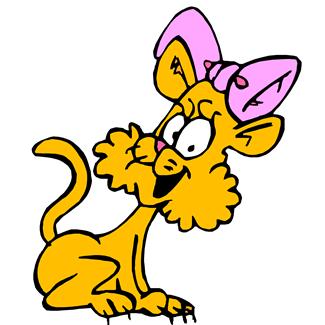 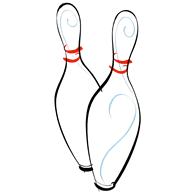 Family
Tell about your parents, siblings, and extended family.
About My family
As a child, four family members lived in my house. 
            Mary, my mother, worked as a legal secretary for a law firm. She organized street dances and beach parties for the teenagers in our city. All the kids loved her and called her Miss Mary. She made my life fun. After she retired, she became an artist. She became famous for her lively paintings of frogs. 
            Rick, my dad, served in the Air Force. He worked on radar and computer equipment, but buying and fixing old cars was his hobby. He would take me out for dinner or to concerts. I loved spending time with him.
         Kelcey, who is eight years younger, was pretty and smart. Her beauty took everyone’s breath away, and her intelligence amazed her teachers. When she graduated, she surpassed college tests scores and received a scholarship. She loved all sorts of animals. I remember a time she found a bird with a broken leg and nursed it. When it was better, she released it, and we all watched it fly away. 
           Happy memories flood my brain when I think of my family.
Accomplishments/ Talents
Write about something in which you feel confident.
Write 4 sentences. Use:
Declarative- makes a statement; ends with a period
Interrogative- asks a question; ends with a question mark
Imperative- makes a command; ends with a period
Exclamatory- shows excitement; ends with an exclamation point
I’m an Expert Magician
Pets
Write about pets you have or would like to have.
Pets
We have three dogs:
Peach is an Old English Sheepdog. She is big, but friendly. 
 
Amy is a Springer Spaniel. She is the oldest.
Freckles is also a Springer Spaniel. 
He is the youngest. 
He likes to play fetch and collect sticks.
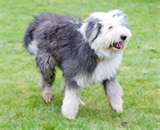 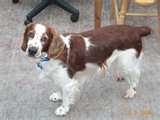 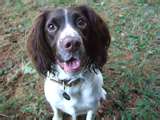 Places
You may write about places:
You’ve lived
You’ve visited
You’d like to go
Places We’ve Lived
My husband was in the Air Force, so we moved every three or four years. I have lived in: Mississippi, Nebraska, Washington, Virginia, Ohio and Georgia. My favorite is Georgia because I love teaching at Starling.
Happy Memories
Show pictures of happy times.
Write a caption telling about the picture.
Goals
Education
Write about schools you have attended or favorite teachers.
Fun Activities
Write about:
Hobbies
Clubs
sports